Управление образования администрации Володарского муниципального района Нижегородской области
Информационно-диагностический кабинет
Результаты Всероссийских проверочных работ 2019 год
Нормативно-правовое обеспечение
Приказ Федеральной службы по надзору в сфере образования и науки от 29.01.2019г. №84 «О проведении Федеральной службой по надзору в сфере образования и науки мониторинга качества подготовки обучающихся общеобразовательных организаций в 2019 году» 
Приказ Федеральной службы по надзору в сфере образования и науки от 07.02.2019г. №104 «О внесении изменений в график проведения Федеральной службой по надзору в сфере образования и науки мониторинга качества подготовки обучающихся общеобразовательных организаций в форме национальных исследований качества образования и всероссийских проверочных работ в 2019 году, утвержденный приказом Федеральной службы по надзору в сфере образования и науки от 29.01.2019г. №84 «О проведении Федеральной службой по надзору в сфере образования и науки мониторинга качества подготовки обучающихся общеобразовательных организаций в 2019 году»
Приказ Управления образования администрации Володарского муниципального района Нижегородской области от 25.03.2019г №119 
    «О проведении мониторинга качества образования в форме    
     Всероссийских проверочных работ в 4, 5, 6, 7, 10 и 11 классах 
     общеобразовательных организаций Володарского муниципального   
     района»
Результаты выполнения проверочных работ по русскому языку в 4-х классах
Соответствие отметок за выполнение ВПР журнальной успеваемости
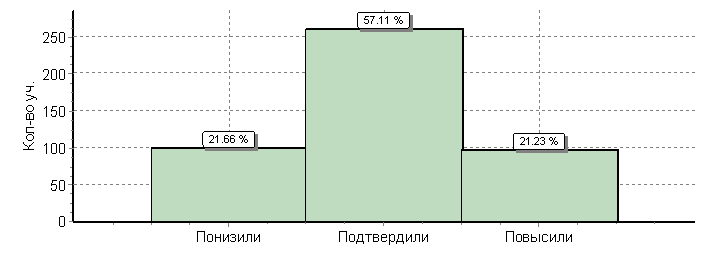 Результаты выполнения ВПР учащимися школ Володарского муниципального района в сравнении с показателями по России и Нижегородской области (2019  год) Русский язык  4 класс
Результаты выполнения проверочных работ по математике в 4-х классах
Соответствие отметок за выполнение ВПР журнальной успеваемости
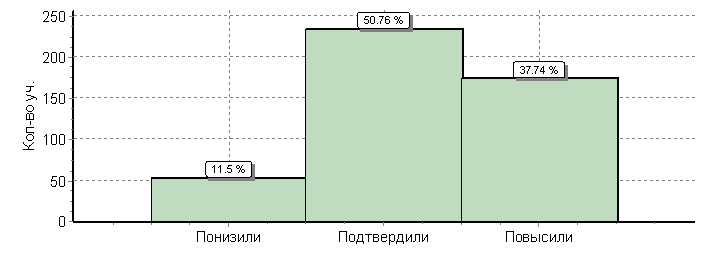 Результаты выполнения ВПР учащимися школ Володарского муниципального района в сравнении с показателями по России и Нижегородской области (2019  год) Математика  4 класс
Результаты выполнения проверочных работ по окружающему миру в 4-х классах
Соответствие отметок за выполнение ВПР журнальной успеваемости
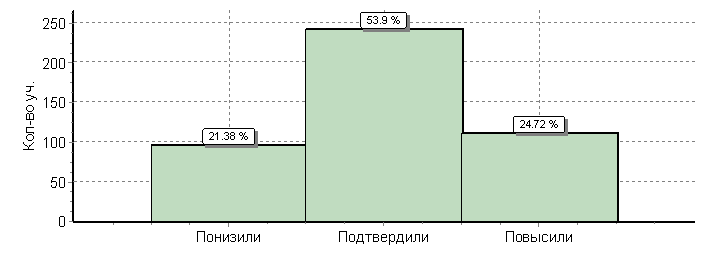 Результаты выполнения ВПР учащимися школ Володарского муниципального района в сравнении с показателями по России и Нижегородской области (2019   год) Окружающий мир  4 класс
Результаты выполнения проверочных работ в 4-х классах
Результаты выполнения проверочных работ по русскому языку в 5-х классах
Соответствие отметок за выполнение ВПР журнальной успеваемости
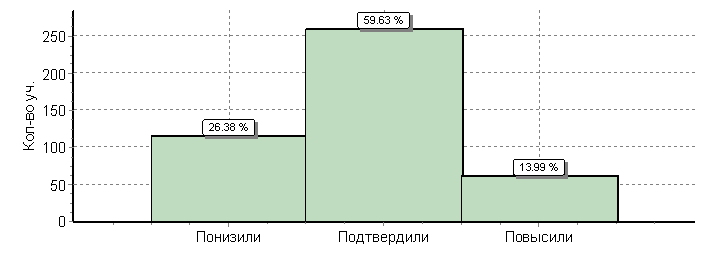 Результаты выполнения ВПР учащимися школ Володарского муниципального района  в сравнении  с  показателями  по России и Нижегородской области (2019   год) Русский  язык  5 класс
Результаты выполнения проверочных работ по математике в 5-х классах
Соответствие отметок за выполнение ВПР журнальной успеваемости
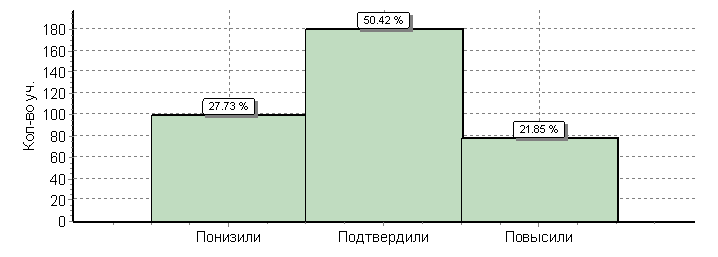 Результаты выполнения ВПР учащимися школ Володарского муниципального района в сравнении с  показателями  по России  и Нижегородской области (2019  год) Математика 5 класс
Результаты выполнения проверочных работ по истории в 5-х классах
Соответствие отметок за выполнение ВПР журнальной успеваемости
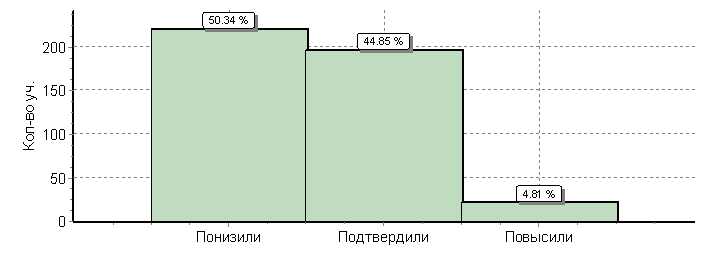 Результаты выполнения ВПР учащимися школ Володарского муниципального района в сравнении с показателями по России и Нижегородской области (2019   год) История 5 класс
Результаты выполнения проверочных работ по биологии в 5-х классах
Соответствие отметок за выполнение ВПР журнальной успеваемости
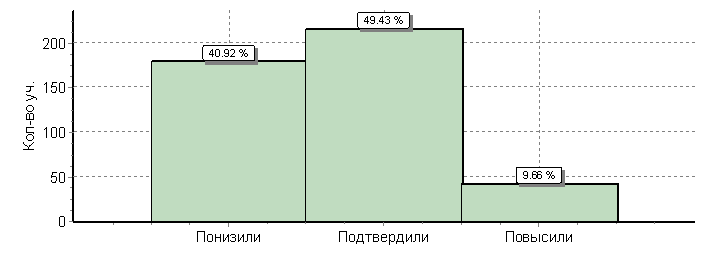 Результаты выполнения ВПР учащимися школ Володарского муниципального района в сравнении с показателями по России и Нижегородской области (2019 год) Биология 5 класс
Результаты выполнения проверочных работ в 5-х классах
Результаты  выполнения  проверочных  работ по  русскому языку  в 6-х  классах
Соответствие отметок за выполнение ВПР журнальной успеваемости
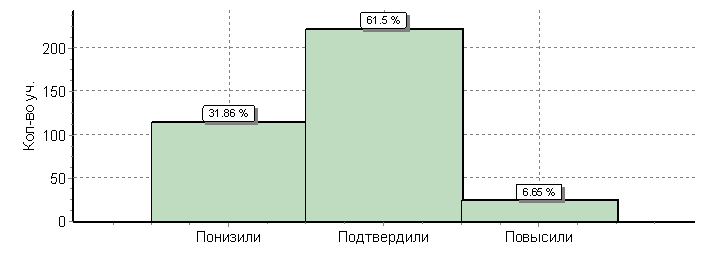 Результаты выполнения ВПР учащимися школ Володарского муниципального района в сравнении с показателями по России и Нижегородской области (2019  год) Русский язык 6 класс
Результаты  выполнения  проверочных  работ по  математике в 6-х  классах
Соответствие отметок за выполнение ВПР журнальной успеваемости
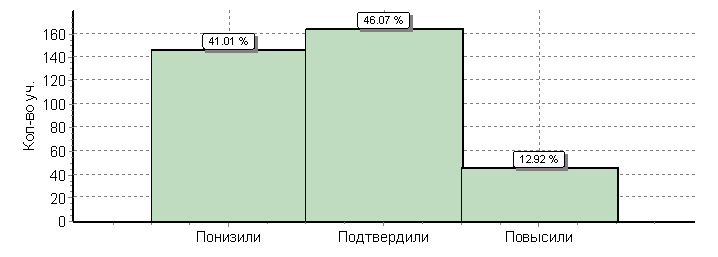 Результаты выполнения ВПР учащимися школ Володарского муниципального района в сравнении с показателями по России и Нижегородской области (2018 год) Математика 6 класс
Результаты  выполнения  проверочных  работ по  обществознанию в 6-х  классах
Соответствие отметок за выполнение ВПР журнальной успеваемости
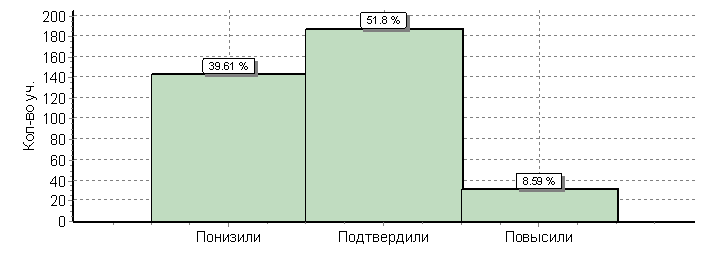 Результаты выполнения ВПР учащимися школ Володарского муниципального района в сравнении с показателями по России и Нижегородской области (2019  год) Обществознание 6 класс
Результаты  выполнения  проверочных  работ по  истории в 6-х  классах
Соответствие отметок за выполнение ВПР журнальной успеваемости
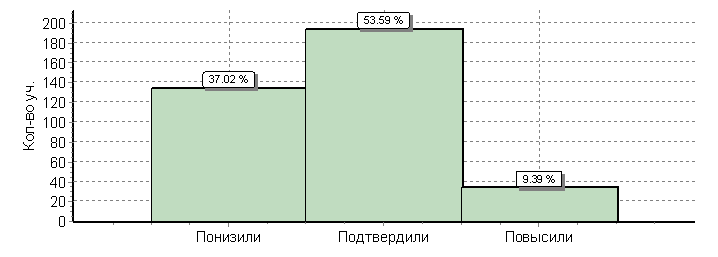 Результаты выполнения ВПР учащимися школ Володарского муниципального района в сравнении с показателями по России и Нижегородской области (2019 год) История 6 класс
Результаты  выполнения  проверочных  работ по  биологии в 6-х  классах
Соответствие отметок за выполнение ВПР журнальной успеваемости
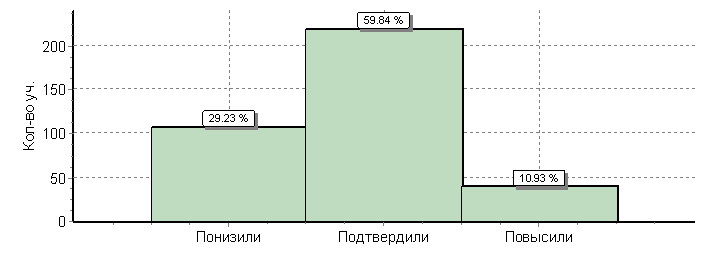 Результаты выполнения ВПР учащимися школ Володарского муниципального района в сравнении с показателями по России и Нижегородской области (2019  год) Биология 6 класс
Результаты  выполнения  проверочных  работ по  географии в 6-х  классах
Соответствие отметок за выполнение ВПР журнальной успеваемости
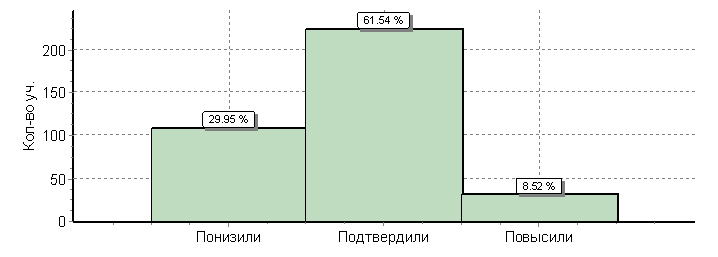 Результаты выполнения ВПР учащимися школ Володарского муниципального района в сравнении с показателями по России и Нижегородской области (2019  год) География 6 класс
Результаты выполнения проверочных работ в 6-х классах
Результаты  выполнения  проверочных  работ по  русскому языку в 7-х  классах
Соответствие отметок за выполнение ВПР журнальной успеваемости
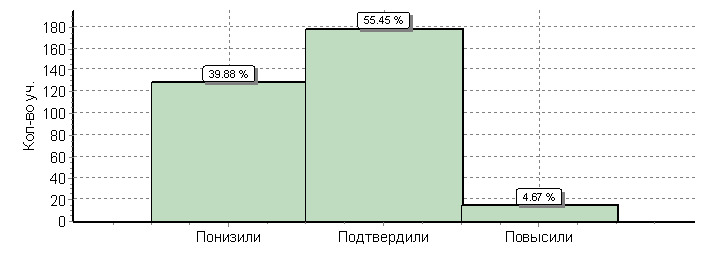 Результаты выполнения ВПР учащимися школ Володарского муниципального района в сравнении с показателями по России и Нижегородской области (2019  год) Русский язык  7  класс
Результаты  выполнения  проверочных  работ по  математике в 7-х  классах
Соответствие отметок за выполнение ВПР журнальной успеваемости
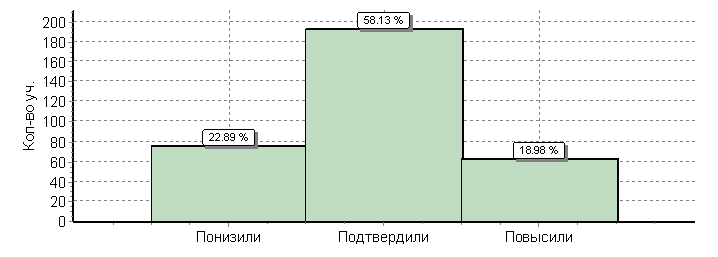 Результаты выполнения ВПР учащимися школ Володарского муниципального района в сравнении с показателями по России и Нижегородской области (2019  год) Математика 7  класс
Результаты  выполнения  проверочных  работ по  истории в 7-х  классах
Соответствие отметок за выполнение ВПР журнальной успеваемости
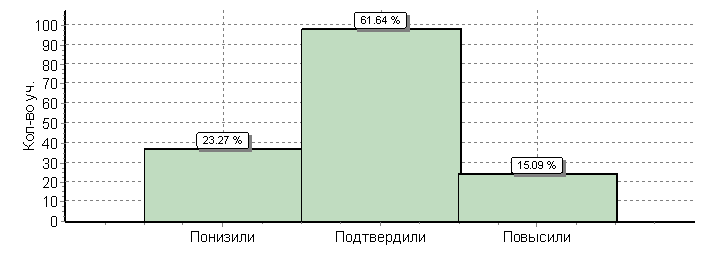 Результаты выполнения ВПР учащимися школ Володарского муниципального района в сравнении с показателями по России и Нижегородской области (2019  год) История  7  класс
Результаты  выполнения  проверочных  работ по  обществознанию в 7-х  классах
Соответствие отметок за выполнение ВПР журнальной успеваемости
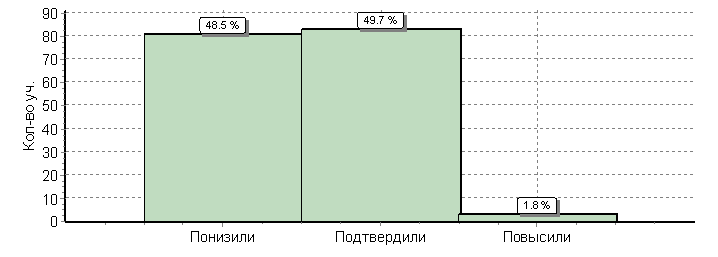 Результаты выполнения ВПР учащимися школ Володарского муниципального района в сравнении с показателями по России и Нижегородской области (2019  год) Обществознание 7  класс
Результаты  выполнения  проверочных  работ по  биологии в 7-х  классах
Соответствие отметок за выполнение ВПР журнальной успеваемости
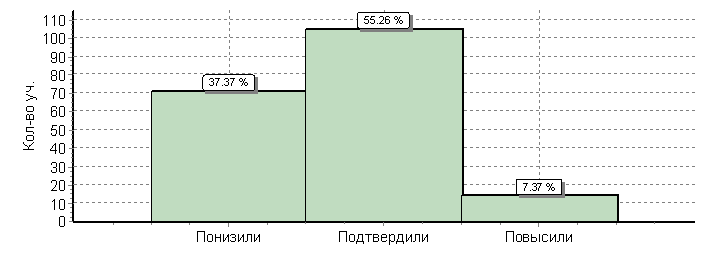 Результаты выполнения ВПР учащимися школ Володарского муниципального района в сравнении с показателями по России и Нижегородской области (2019  год) Биология  7  класс
Результаты  выполнения  проверочных  работ по  географии в 7-х  классах
Соответствие отметок за выполнение ВПР журнальной успеваемости
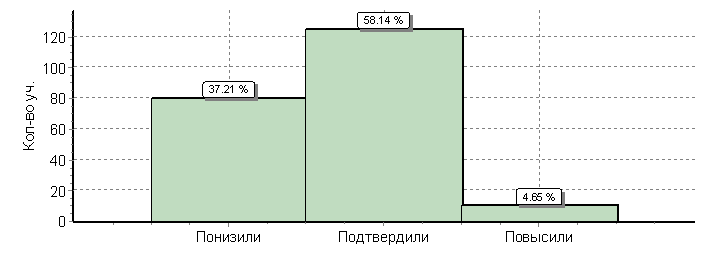 Результаты выполнения ВПР учащимися школ Володарского муниципального района в сравнении с показателями по России и Нижегородской области (2019  год) География  7  класс
Результаты  выполнения  проверочных  работ по  физике в 7-х  классах
Соответствие отметок за выполнение ВПР журнальной успеваемости
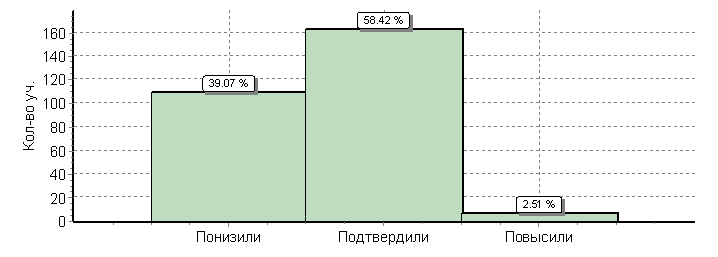 Результаты выполнения ВПР учащимися школ Володарского муниципального района в сравнении с показателями по России и Нижегородской области (2019  год) Физика  7  класс
Результаты  выполнения  проверочных  работ по  английскому языку в 7-х  классах
Соответствие отметок за выполнение ВПР журнальной успеваемости
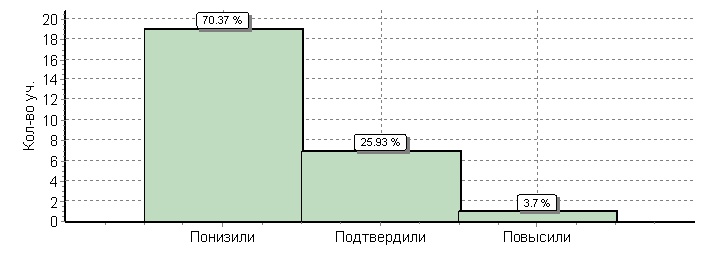 Результаты выполнения ВПР учащимися школ Володарского муниципального района в сравнении с показателями по России и Нижегородской области (2019  год) Английский язык  7  класс
Результаты выполнения проверочных работ в 7-х классах
Результаты выполнения проверочных работ в 11-х классах